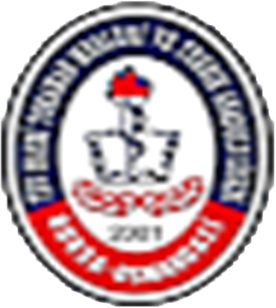 N-OBEZİTE SOSYAL SORUMLULUK YARIŞMASI 
TEV- HAYRİ TOKAMAN 
MESLEKİ TEKNİK VE ANADOLU LİSESİ
OBEZİTE
OBEZİTE NEDİR?
SAĞLIĞI BOZACAK ÖLÇÜDE VÜCUTTA AŞIRI YAĞ BİRİKMESİDİR.
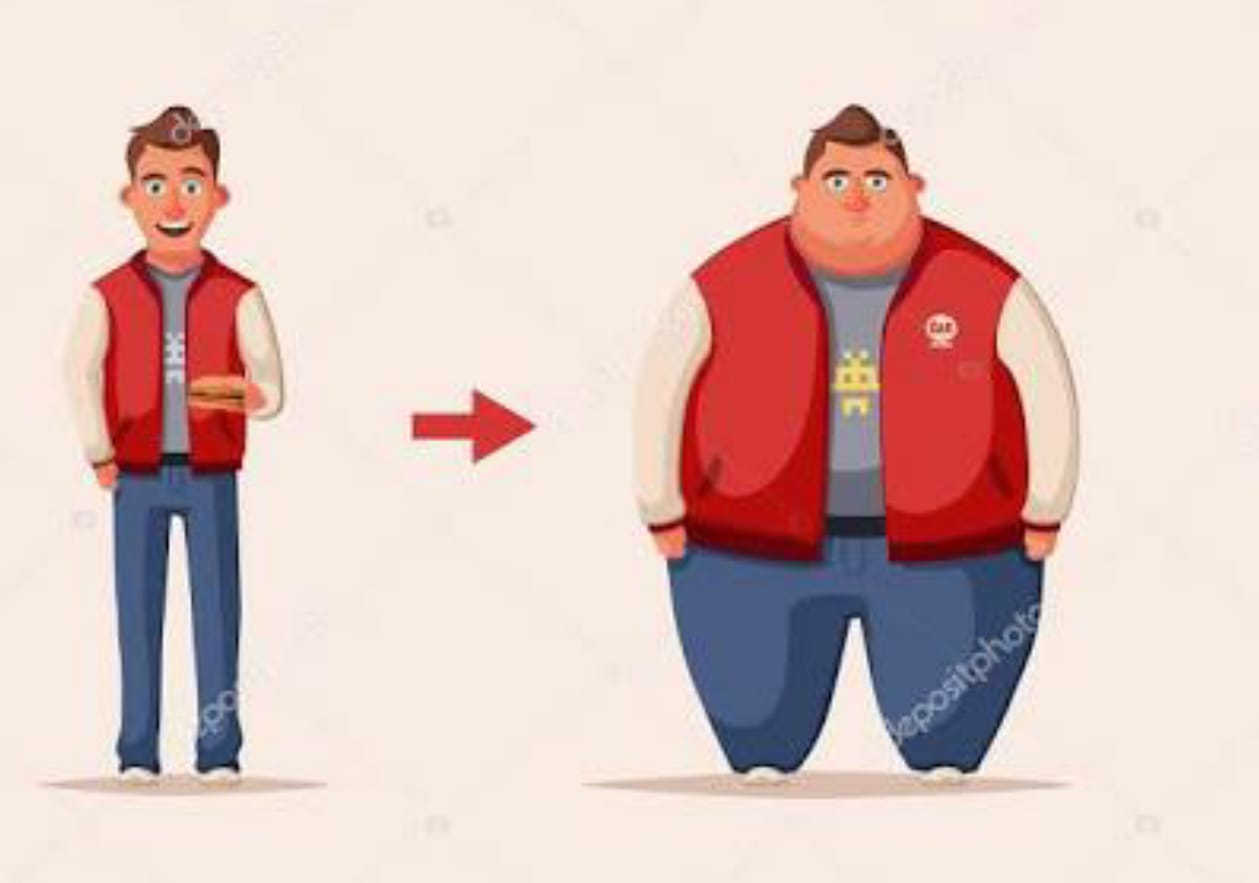 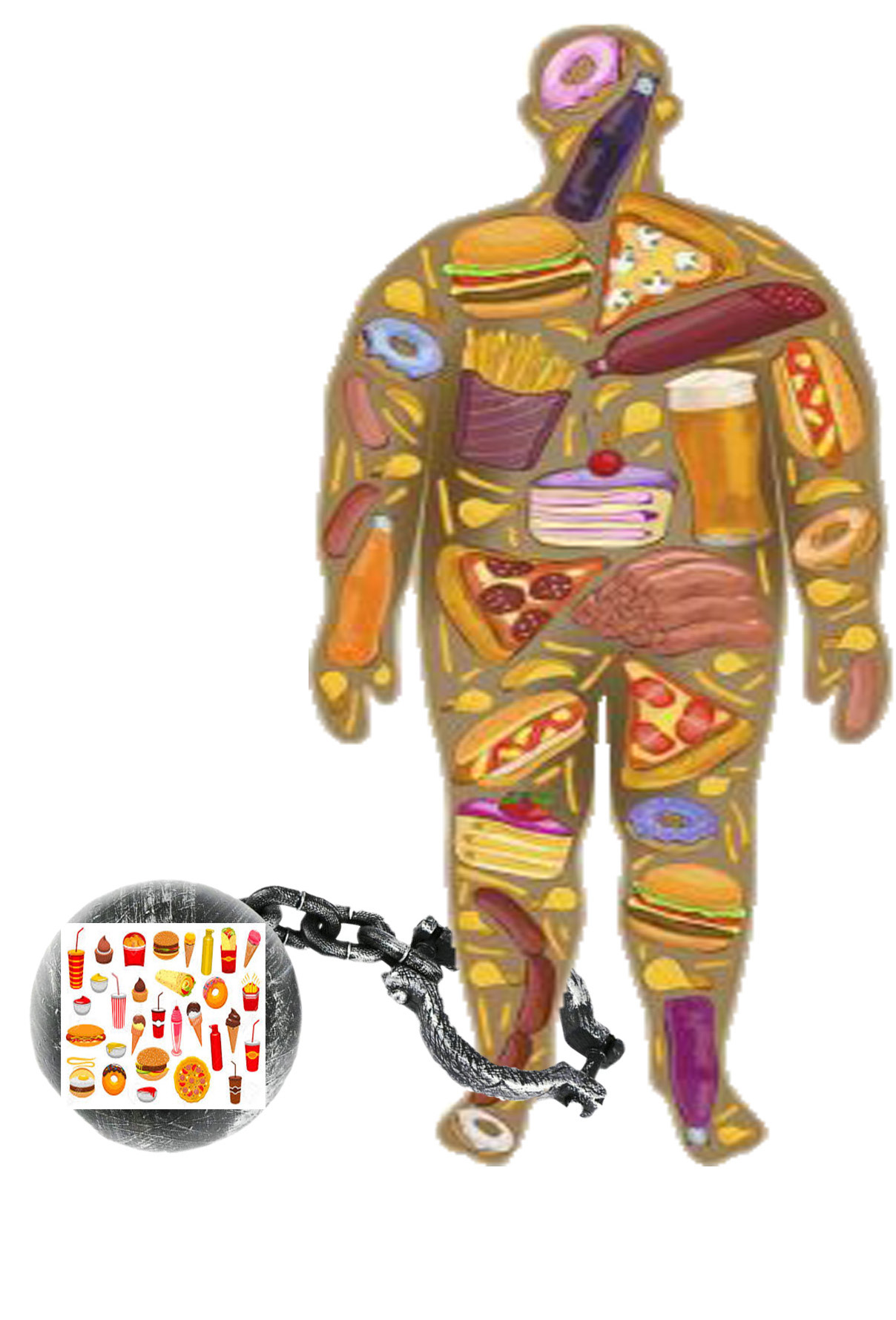 OBEZİTE (ŞİŞMANLIK);
Besinlerle alınan enerji miktarının, harcanan enerji miktarını aştığı durumda ortaya çıkar.
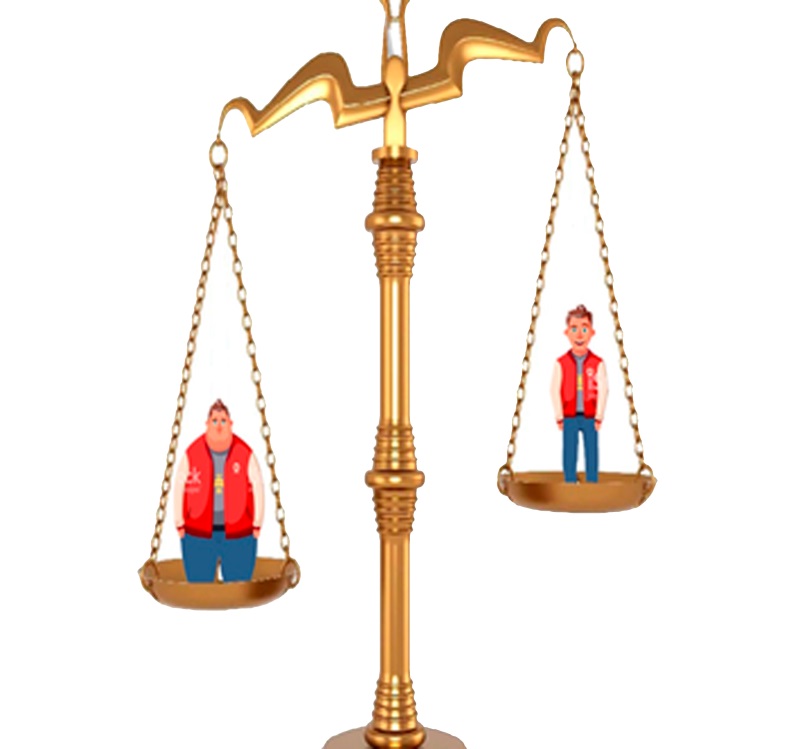 OBEZİTENİN NEDENLERİ
Enerji alımının fazlalığı; 
Aşırı yeme, 
Yağdan zengin ve şeker içeren besinleri yeme, 
Öğün atlama, 
Hızlı yeme gibi yanlış beslenme alışkanlıkları nedeniyle olurken, 
Enerji harcamasının azlığı ise; 
Hareketsiz yaşam nedeniyle olmaktadır.
OBEZ MİYİM?
Obezitenin Değerlendirilmesi Vücut kütle indeksi= VKI (Kg / boy m2) 	
Zayıf            < 18,5 	
Normal      18,5 – 24,9 	
Fazla kilo   25 – 29,9 	
              Obez 
1. Derece 30 –34,9 
2. Derece 35 – 39,9 
3. Derece > 40 
    (morbid obez)
Örnek: 1.60 cm boyunda bir kişi, 
49-64 kg normal, 
65-77 kg fazla kilolu, 
78-102 kg obez, 
103-128kg morbid obez, 129 kg ve üstü süper morbid obez
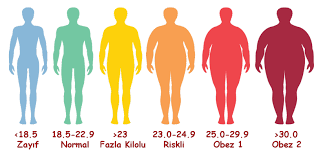 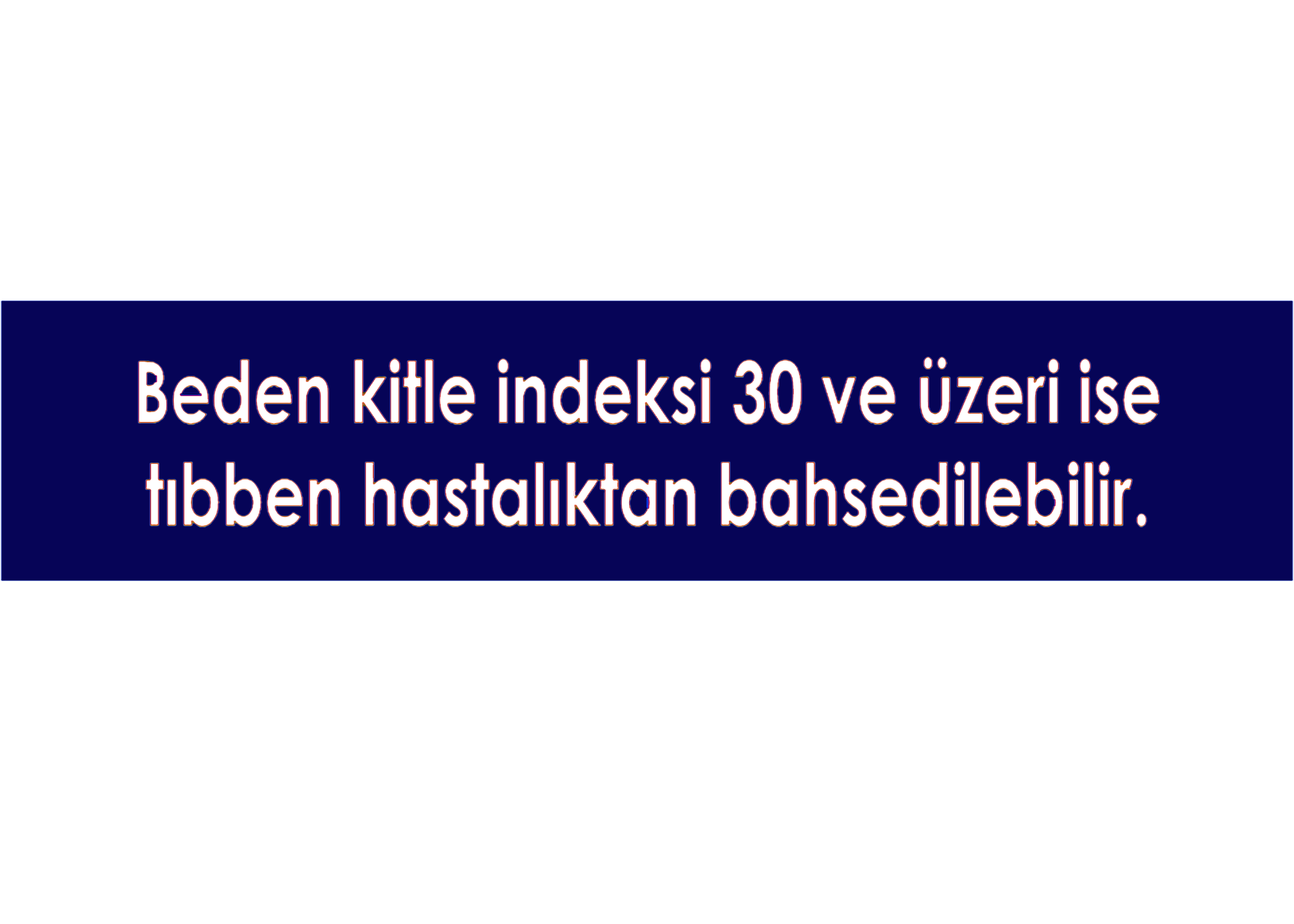 UNUTMAYALIM!
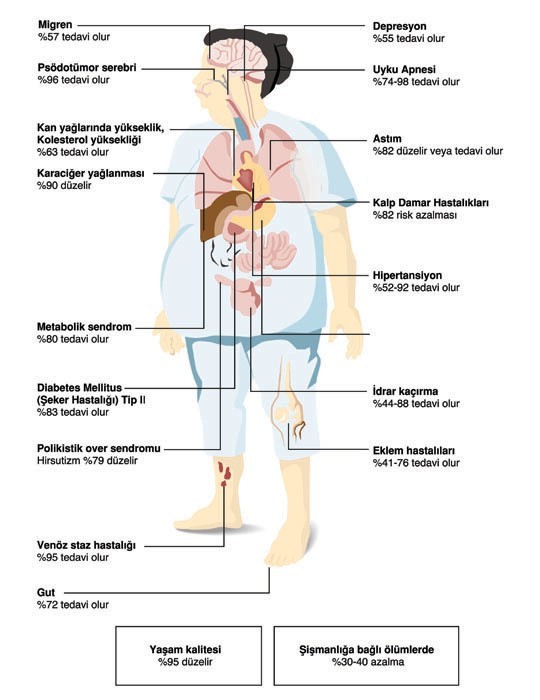 OBEZİTEYLE MÜCADELE VE TEDAVİ
Egzersiz 
Diyet 
Davranış değişikliği 
İlaç tedavisi 
Cerrahi tedavi
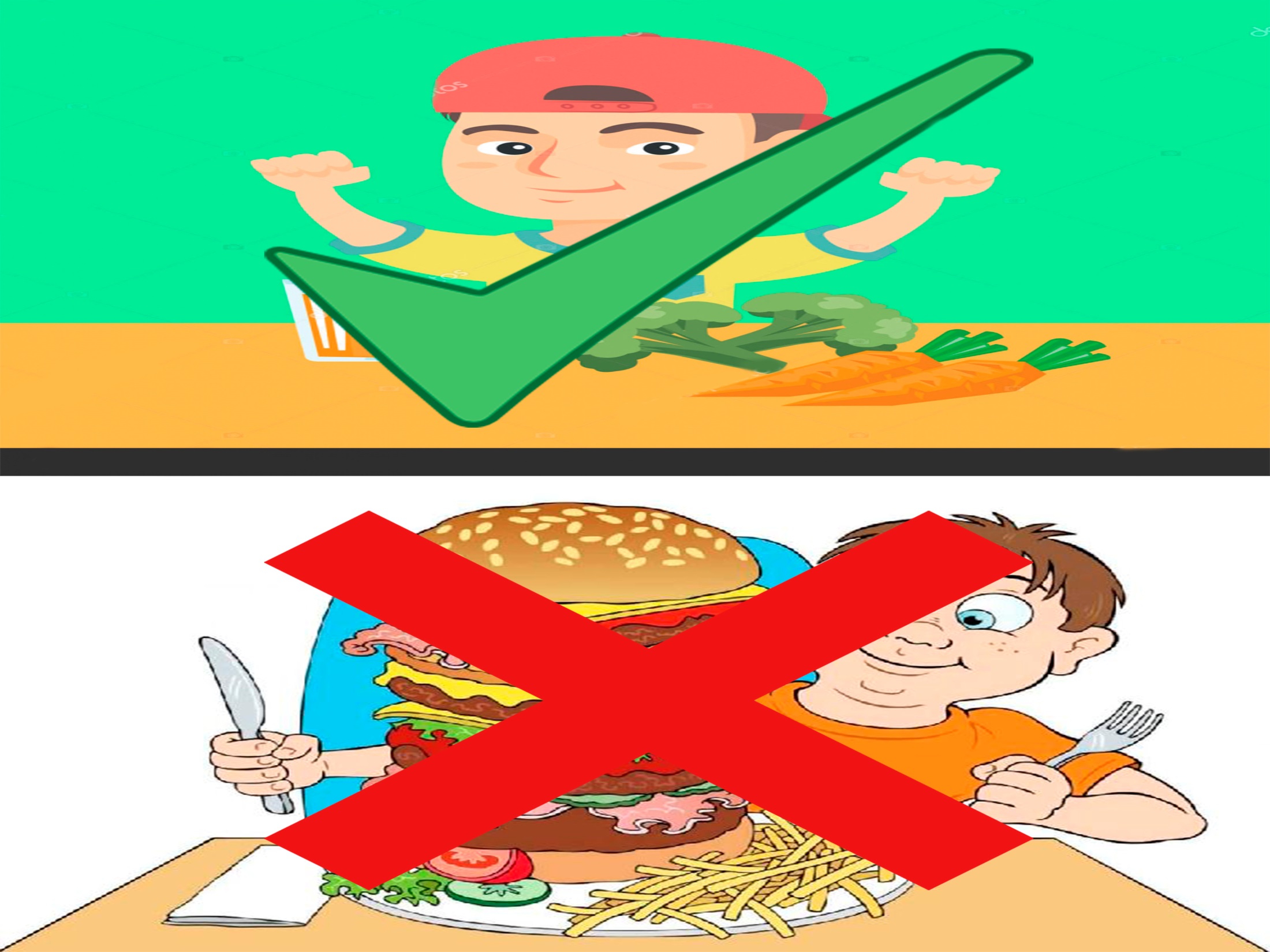 EL ELE VERİYORUZOBEZİTEYLE MÜCADELE EDİYORUZ !
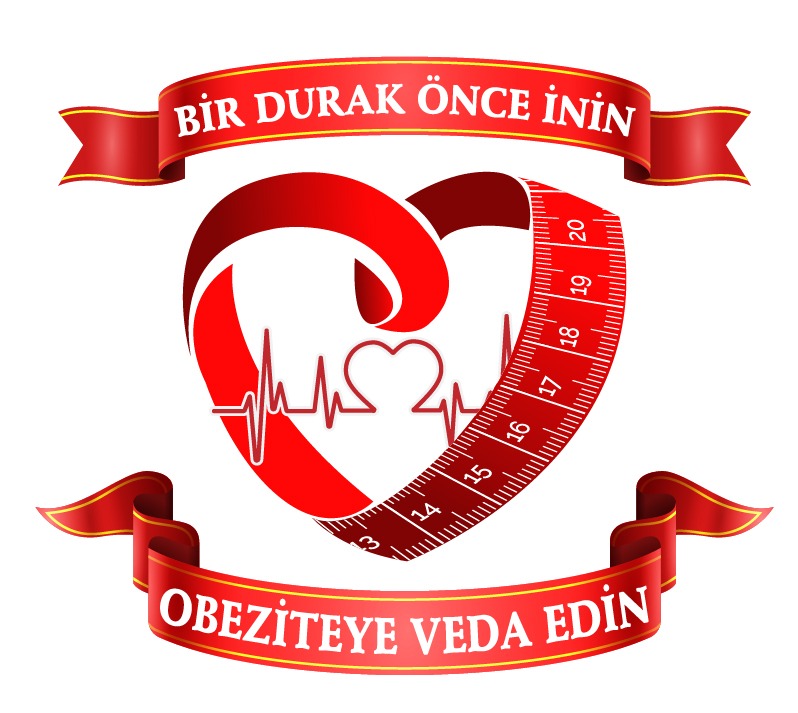